Peer Review and the Implications of Psychological Research.
Starter
In groups, on BWBs:

Write down, in the correct order, the different sections of a psychology report 
Under each one summarise its purpose in only 5 words
Peer Review:  Questions from the preparation task
In your groups, on mini-whiteboards, answer the following questions:

What do we mean by peer review? In other words, how is it carried out?

Research is scrutinised by a small group (2 or 3 experts in the particular field) before it can become part of a journal it must be rigorously checked
Peer Review:  Questions from the preparation task
In your groups, on mini-whiteboards, answer the following questions:

What is the purpose of peer review?

To assess the quality & relevance of the research
To suggest minor changes to improve the report. Or in extreme circumstances, conclude the work is inappropriate and should be withdrawn
Peer Review:  Questions from the preparation task
In your groups, on mini-whiteboards, answer the following questions:

Why is peer review important?

Checks for plagiarism
Checks it is methodologically sound
Checks it is not making unjustified claims about the importance of their findings.
Checks that poor quality work is not published in reputable journals
Peer Review:  Questions from the preparation task
This bias creates a false impression of the current state of Psychology
In your groups, on mini-whiteboards, answer the following questions:

Describe how publication bias is a criticism of peer review

‘Headline grabbing’ research is more likely to be published because it is likely to increase the circulation of their publication
Research that conflicts with the experts’ own research may be less likely to be published
Research with significant (positive) results is more likely to be published
Peer Review:  Questions from the preparation task
In your groups, on mini-whiteboards, answer the following questions:

Can you remember why ground breaking research may be supressed?

Established scientists are the ones likely to be chosen as reviewers. This may mean results of research that coincide with current opinion are more likely to be passed than new, fresh and innovative research that poses a challenge to the established order
Exam Practice
Answer the following question individually, without notes:

Explain why peer review is an important process in Psychological research  (4 marks)
Exam Practice:  Mark Scheme
One mark for each of the following:

It means that the work can be improved before publishing through the suggestion of improvements
It helps to guard against plagiarism
It checks it is methodologically sound
It checks it is not making unjustified claims about the importance of their findings
It checks that poor quality work is not published in reputable journals
It increases the trust the public can have in Psychological research
Implications of Psychological research and the economy
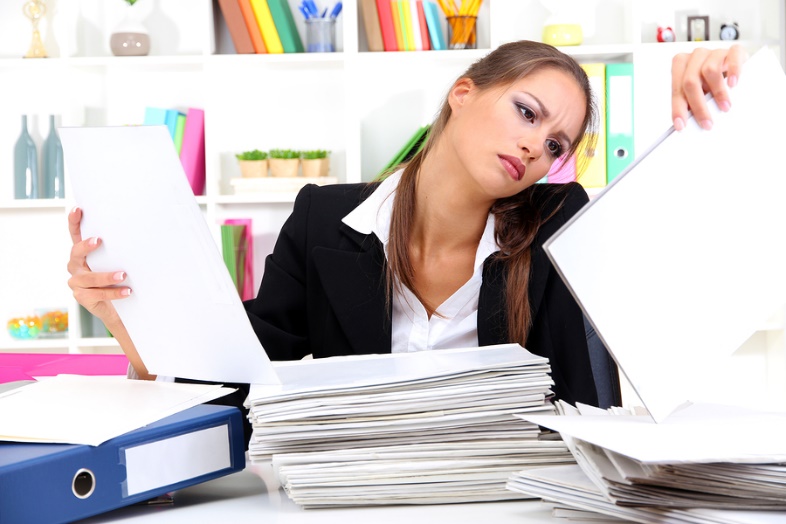 You must be able to identify how psychological research influences, affects, benefits or devalues economic prosperity
You should be able to explain how at least two examples of psychological research have implications for the nation’s economy

You are going to have a go at applying implications of Psychological research and the economy to your own research findings on time of day and alertness
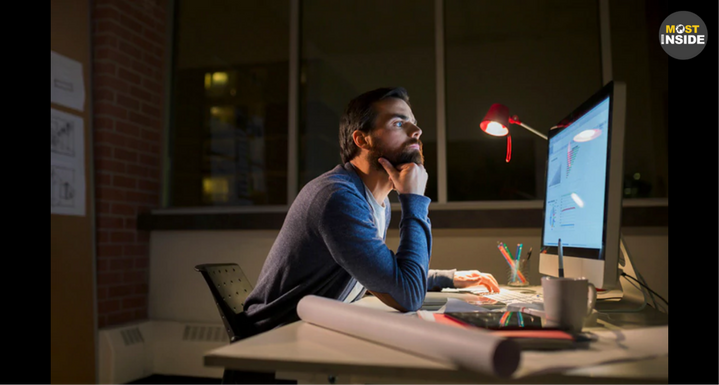 Implications of Psychological research and the economy
Consider the results from our study.  In your groups on MWBs, list all the possible economic implications that you can think of.  Think about what the study suggests and how that could be used and then, how that would benefit the economy
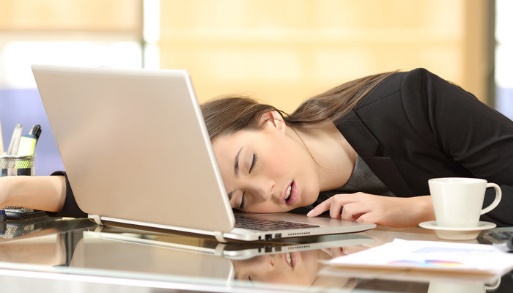 Now we are going to consider the economic implications of  some of the Psychological research we have looked at previously
Implications of Psychological research and the economy
Split you group into two and label each half as either A or B
Pair A will be writing a paragraph on the implications of therapies for psychological disorders for the economy.
In your answer, you should consider:

Examples of one or two psychological disorders and the effects of the therapies (based on research)
The implications of drug therapies
The implications of psychological therapies
Link to the economy

You may want to use these figures in your paragraph:

Absence from work cost the British economy £11 billion a year. A third of the absences are down to mental health issues
Pair B will be writing a paragraph on the economic implications of Bowlby’s monotropic theory
In your answer, you should consider:

What the theory suggests for mothers
Why it may alter mothers’ behaviour
How that may effect the economy (two ways)

You may want to use these figures in your paragraph:

It is estimated that currently, 29% of mothers are working full time and 37% are working part-time and 33.6% are not working at all
Now go to another table and join up with a pair who did the other task from you
Take it in turns to explain your paragraphs to each other
Implications of Psychological research and the economy
Now, individually, without your notes, write one PEEL point on the economic implications of therapies, and one PEEL point on the economic implications of Bowlby’s monotropic theory
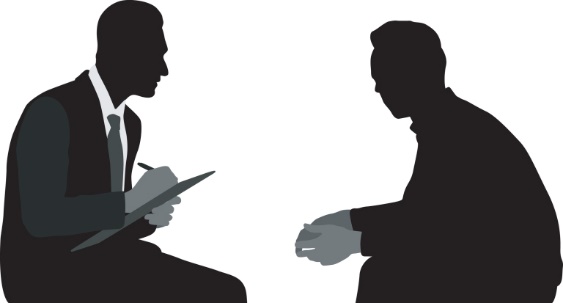 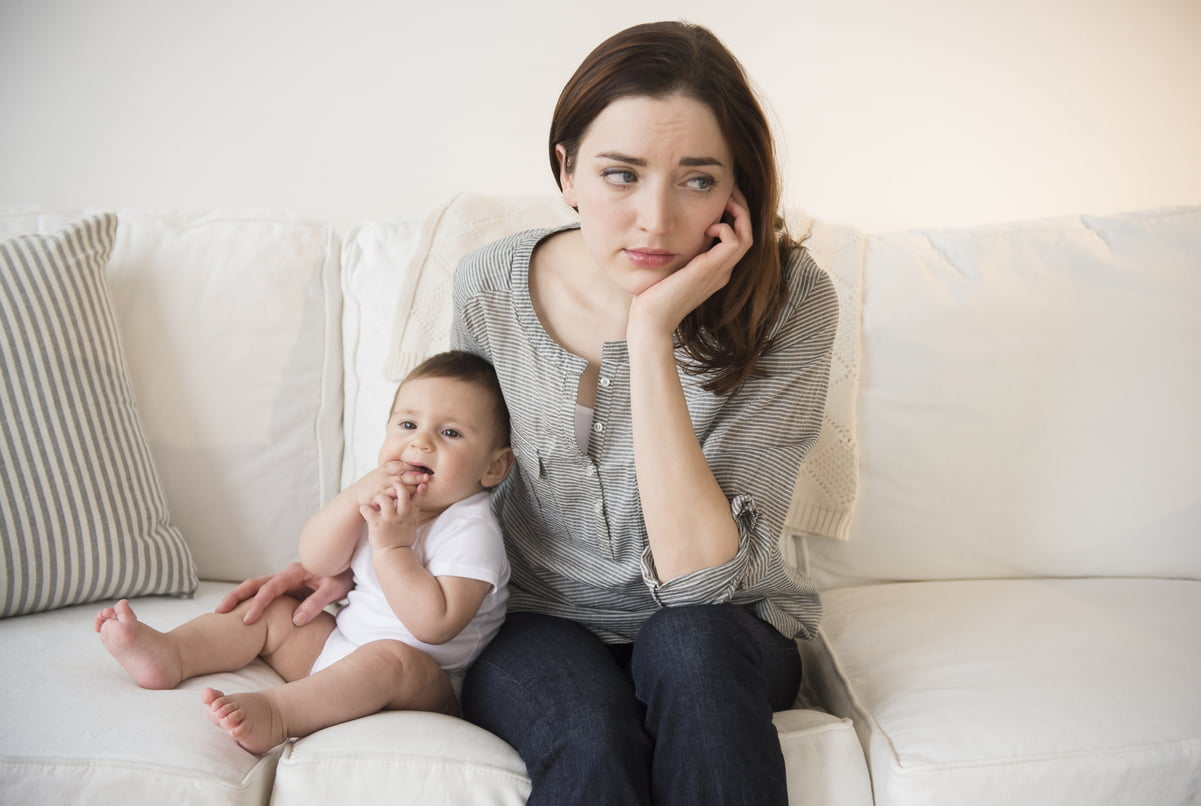 Implications of Psychological research and the economy
Now swap with someone on your table and award a mark out of three for each PEEL point, according the guidance on the next slide

3 marks:  excellent! All parts of the PEEL are there, and it is clear and well elaborated

2 marks:  Pretty good, but not elaborated fully, or no link back

1 mark:  Too brief, hasn’t discussed the issues properly
Implications of Psychological research and the economy:  PEEL Point 1
Psychological research into mental health disorders have implications for the economy. Absence from work cost the British economy £11 billion a year.  A third of those absences are down to mental health issues. Research into mental health has already had a positive effect on the economy.  For example, research which has shown a link between low levels of some  neurochemicals, such as serotonin, and depression has led to the development of anti-depressant drugs, e.g. SSRIs, which have been very effective at quickly reducing the symptoms of depression in some people.  More recently, research has shown that those who undergo a course of CBT are less likely to relapse than those who are given anti-depressants alone.  This means that lots of people who would otherwise have been unable to function or work, are able to get back on track.  This means that if the medical profession are encouraged to incorporate CBT into their treatment programme, this should further improve productivity in the workplace, and reduce levels of disability benefits claimed, thus having a beneficial effect on the economy
Now make notes on your class mate’s  PEEL point advising them of how they could improve their point
Implications of Psychological research and the economy:  PEEL Point 2
Some attachment research has implications for the economy. 
Bowlby’s concept of monotropy in a world health organisation report suggested that babies need constant care of the mother for healthy social development which has encouraged women to stay at home rather than returning to work after having children.  It could be that this research is still having a negative impact on mothers and the economy today.
If only 29% of mothers are working full time and 37% not at all then this means the majority of women are not economically active.  This may have negative financial implications for them due to loss of potential earnings, and for society, as it represents a loss of often trained labour in the work force.  This shows how Psychological research can have a negative, as well as positive effect on the economy
Now make notes on your class mate’s  PEEL point advising them of how they could improve their point